Подготовка к ВПР 
по английскому языку
7 класс
Устная часть
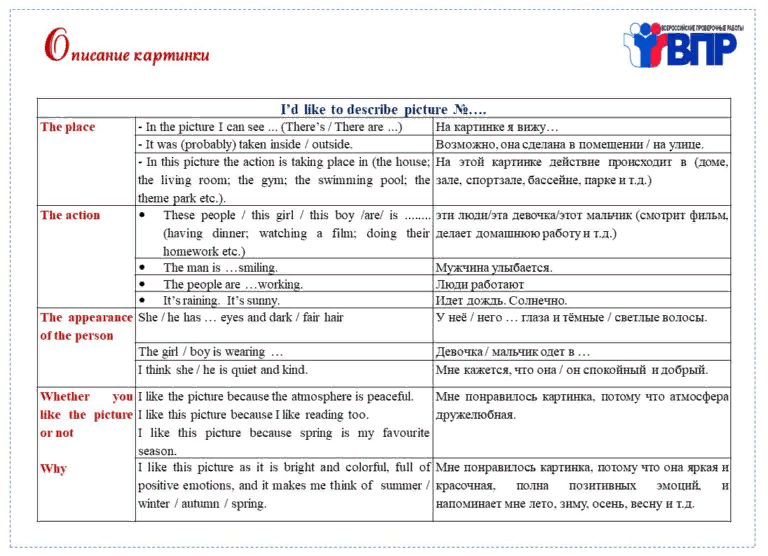 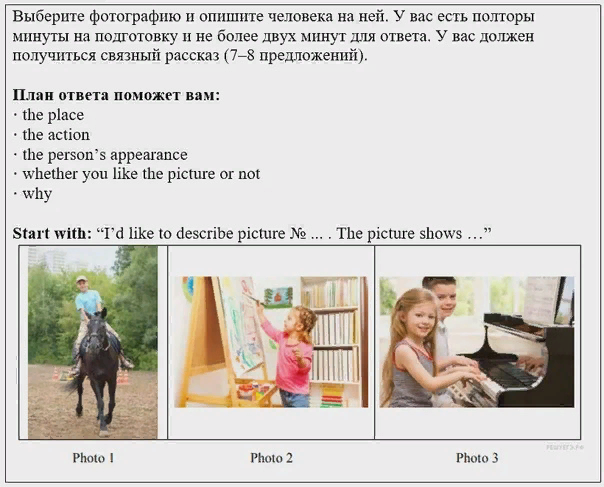 I’ve chosen picture number 1.
1.The picture shows a girl in the park.
This park is clean and beautiful.
2.The girl is riding a horse. She is smiling and 
as you see she is a good rider.
3. The girl is about 12 years old. 
She is good looking. 
The girl is wearing a blue T-shirt,  brown trousers 
and light shoes. The weather is warm and nice.
4.As for me, I like this picture because the atmosphere 
 is peaceful. It is bright and colourful,
 full of positive emotions and reminds me of 
my summer holidays. 
So, the photo is nice and reflects my feelings.
That’s all I wanted to say.
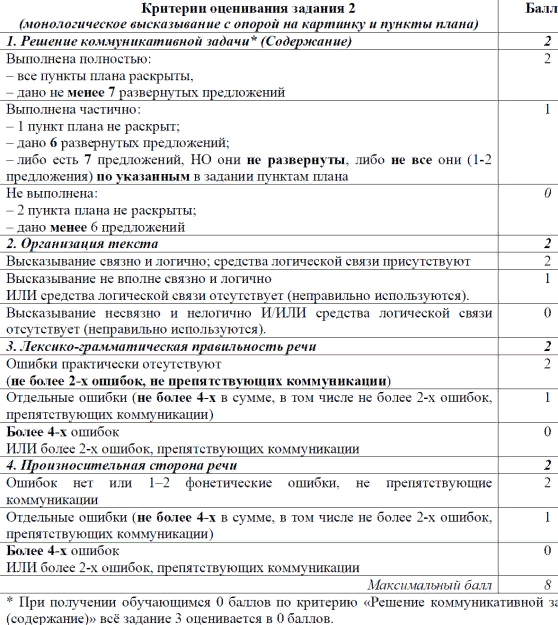